S. J. P. N. TRUST’SHIRASUGAR INSTITUTE OF TECHNOLOGY, NIDASOSHIAccredited at 'A' Grade by NAAC Programmes Accredited by NBA: CSE, ECE, EEE & ME.
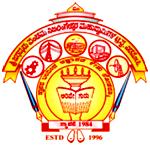 Department of Computer Science & Engineering
Course: Design And Analysis of Algorithms (18CS42)
Module 2: Divide And Conquer, 
General method, 
Binary search, 
Finding the Maximum And Minimum, 
Strassen’s matrix multiplication, 
Merge Sort, Quick Sort, 
Decrease & Conquer Approach
Prof. C. R. Belavi
Asst. Prof. , Dept. of Computer Science & Engg.,
Hirasugar Institute of Technology, Nidasoshi
15/11/2020
Prof. C. R. Belavi, Department of CSE, HSIT, Nidaoshi
1
General method
Given a function to compute on n inputs the divide-and-conquer strategy suggests splitting the inputs into k distinct subsets, 1 < k ≤ n, yielding k sub-problems
These sub-problems must be solved, and then a method must be found to combine sub-solutions into a solution of the whole
If the sub-problems are still relatively large, then the divide-and-conquer strategy can possibly be reapplied
Often the sub-problems resulting from a divide-and-conquer design are of the same type as the original problem
Similarly, smaller and smaller sub-problems of the same kind are generated until no more splitting of sub-problem is possible
15/11/2020
2
General method
15/11/2020
3
Binary search
Let ai, 1 ≤ i ≤ n, be a list of elements that are sorted in non-decreasing order
Consider the problem of determining whether a given element x is present in the list
If x is present, we are to determine a value j such that aj = x
If x is not present in the list, then j is to be set to zero
Let P = (n, ai ,...., al ,x) denote an arbitrary instance of this search problem where n is the number of elements in the list, ai ,...., al is the of elements, and x is the element searched for
Two ways are use to perform binary searching are-
Recursive Binary Search
Iterative Binary Search
15/11/2020
4
Recursive Binary Search
15/11/2020
5
Iterative Binary Search
15/11/2020
6
Example of Binary Search
Let us select the 14 entries as shown below-
(-15, -6, 0, 7, 9, 23, 54, 82, 101, 112, 125, 131, 142, 151)
Place them in a[1 : 14]; and simulate the steps that BinSearch goes through as it searches for different values of x
Only the variables low, high and mid need to be traced as we simulate the algorithm
We try the following values for x: 151, -14 and 9 for two successful searches and one unsuccessful search
15/11/2020
7
Tracing of Binary Search(-15, -6, 0, 7, 9, 23, 54, 82, 101, 112, 125, 131, 142, 151) values for x: 151, -14 and 9
15/11/2020
8
Computing Time of Binary Search
15/11/2020
9
Module - 2
Divide and Conquer
Finding the 
Maximum And Minimum
Mr. C. R. BELAVI
Dept. of CSE,
HIT, Nidasoshi
15/11/2020
10
Maximum And Minimum
Let us consider another simple problem that can be solved by the divide-and-conquer technique
The problem is to find the maximum and minimum items in a set of n elements
15/11/2020
11
Module - 2
Divide and Conquer
Strassen’s matrix multiplication 
Mr. C. R. BELAVI
Dept. of CSE,
HIT, Nidasoshi
15/11/2020
12
Strassen’s matrix multiplication
Let A and B be two n-by-n matrices. The product matrix C=AB is also an n-by-n matrix whose i, jth element is formed by taking the elements in the ith row of A and jth column of B and multiplying them to get 


For all i and j between 1 and n. 
The time using conventional method is Ɵ(n3)
15/11/2020
13
Strassen’s matrix multiplication
The divide-and-conquer strategy suggest another way to compute the product of two n-by-n matrices
15/11/2020
14
Module - 2
Divide and Conquer
Merge Sort
Mr. C. R. BELAVI
Dept. of CSE,
HIT, Nidasoshi
15/11/2020
15
Merge Sort Example
15/11/2020
16
Merge Sort Algorithm
15/11/2020
17
Divide and Conquer
Advantages
Disadvantages
Solving difficult problems – D&C is a powerful method for solving difficult problems by breaking a problem into sub problems, solving sub problems and combining results of sub problem to get solution of original problem
Parallelism – D&C allows us to solve the sub problem independently, they allow execution in multi-processor machines, different sub problems can be executed on different processors
Memory Access – D&C algorithm makes efficient use of memory caches. Sub problems are small so all sub problems can be solved within cache, without accessing much slower main memory
Recursion is slow – because of overhead of the repeated sub problem call
For some problem, D&C technique  become more complicated than an iterative technique – For Example, to add n numbers in Array
15/11/2020
18
Module - 2
Decrease and Conquer
Topological Sorting
Mr. C. R. BELAVI
Dept. of CSE,
HIT, Nidasoshi
15/11/2020
19
Topological SortingAn ordering of digraphs vertices
15/11/2020
20